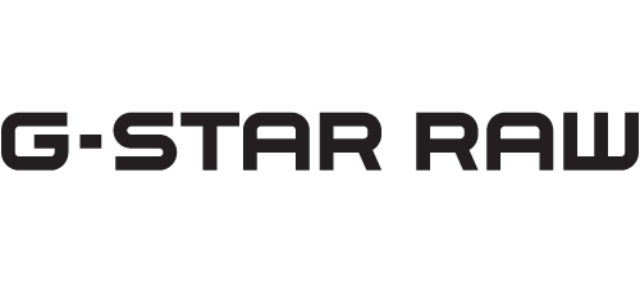 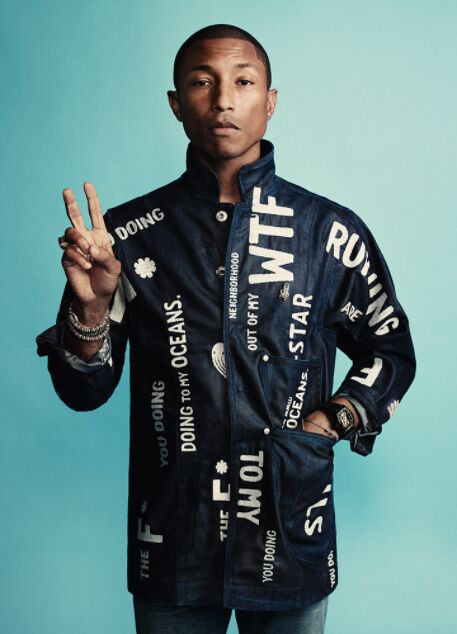 ANA GILJACA, SABRI MULLER EN ZOË BAKX
DE OPDRACHT
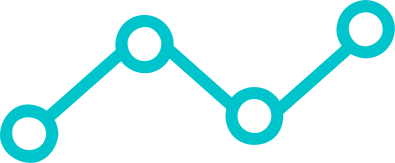 ENQUETE
CONCLUSIE
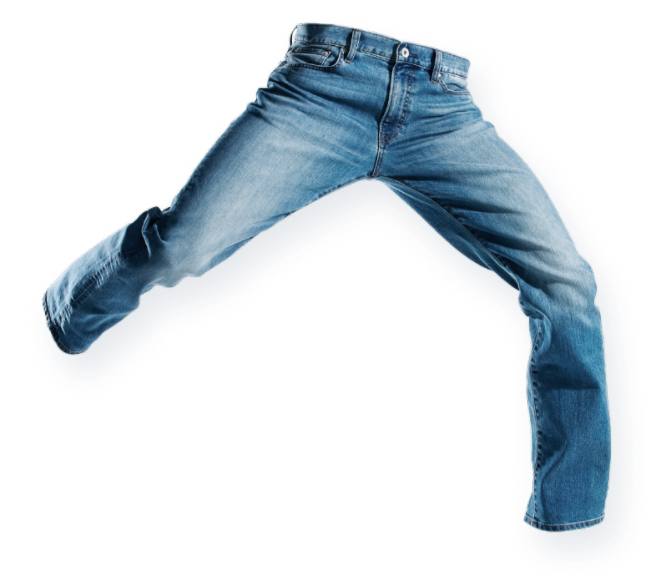 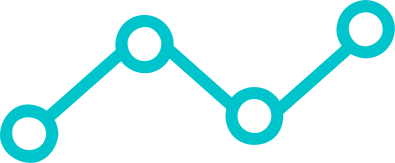 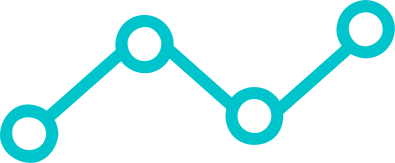 NICO DE JONG
ZOEK UIT WAT DE DOELGROEP VAN 15/20 JAAR VAN JEANS, EN IN HET SPECIEFIEKE G-STAR JEANS VINDT.
DE OPDRACHT
Marketing & Sales Manager
ONDERZOEKS- OPDRACHT.
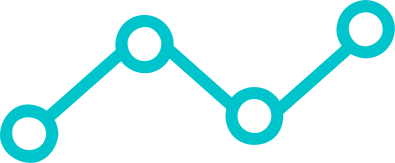 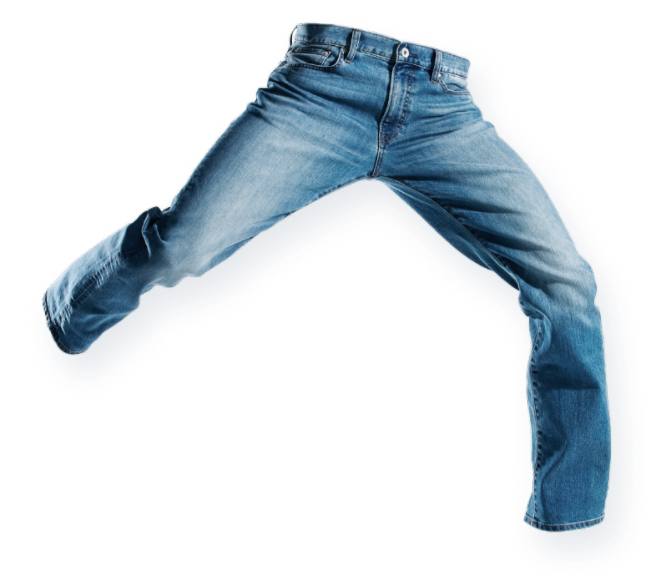 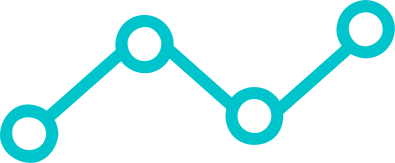 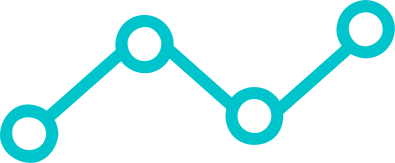 120+
7.7%
50+
14.4%
0/20 
17.9%
MAN
32.3%
100/120
6.2%
JEANS
80/100
8.7%
DE SHOP-GEWOONTES VAN JONGEREN...
0/30
48.7%
VROUW
67.7%
VROUW
MAN
60/80
11.8%
30/50
36.9%
20/40
32.8%
DEELNAME AAN DE ENQUÊTE
40/60
14.9%
HOEVEEL GELD BESTEED JE MAANDELIJKS AAN KLEDING?
HOEVEEL GELD BESTEED JE AAN JEANS ?
TRENDY
800%
KLEUR
24.7%
STOER
BELANGRIJKE KENMERKEN AAN JEANS VOLGENS DE JONGEREN:
KWALITEIT
30.8%
DUURZAAM
600%
400%
MERK
4.2%
200%
PASVORM
38.5%
0%
winkel
HOE KOOP JE DE JEANS?
online, via de tablet
online, via de computer
online, via de smartphone
HOE ZIEN DE JONGEREN HET BEDRIJF    G-STAR RAW ?
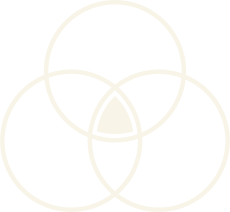 SNELWEG
FANTASTISCH
OUTLET OSDORP
ERG OVERZICHTELIJK
EEN BEETJE TE DUUR
PHARREL WILLIAMS
HEEFT MEER MEDIA POPULARITEIT NODIG
MAX VERSTAPPEN
GASTVRIJHEID
WAAR KEN JE G-STAR VAN?
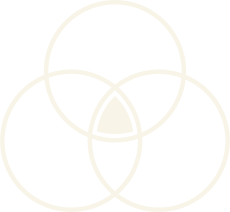 OPMERKINGEN OVER G-STAR!
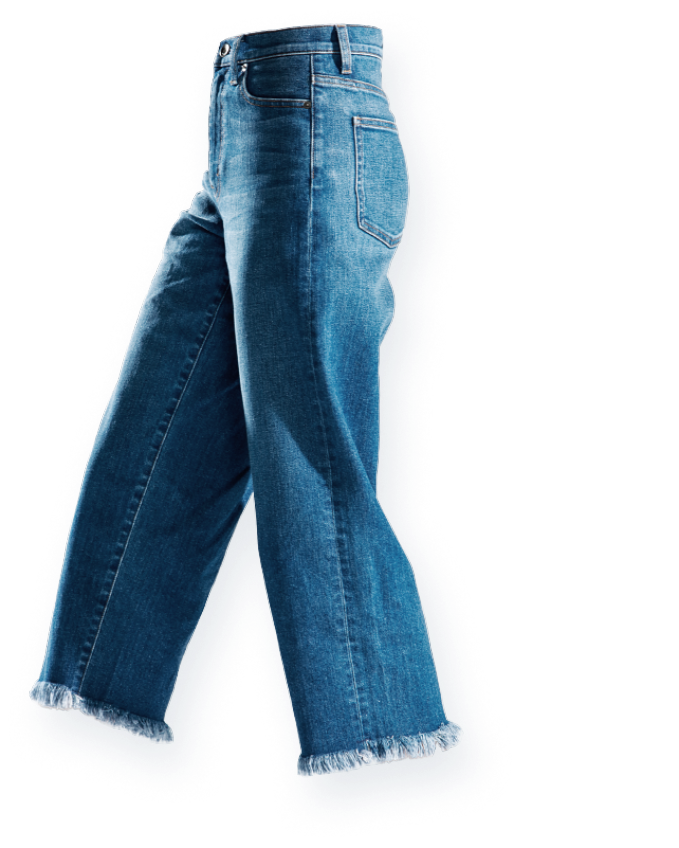 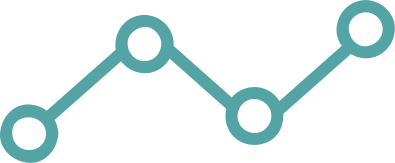 DE CONCLUSIE
DUURZAAM BEELD = KLIMAAT VERANDERING
MEER SOCIAL MEDIA GEBRUIK TOEPASSEN
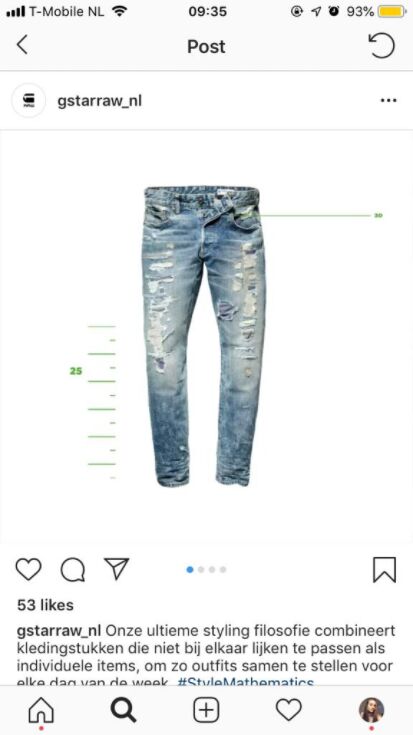 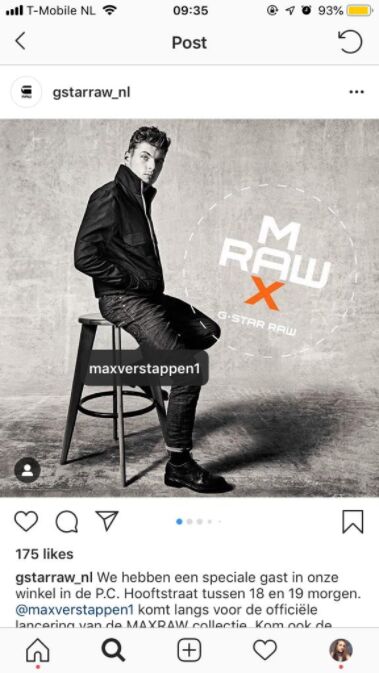 "TEENAGER" LIJN
WINKELEN IN WINKELS POPULAIR